HUKUM TATA NEGARA
Hukum Tata Negara
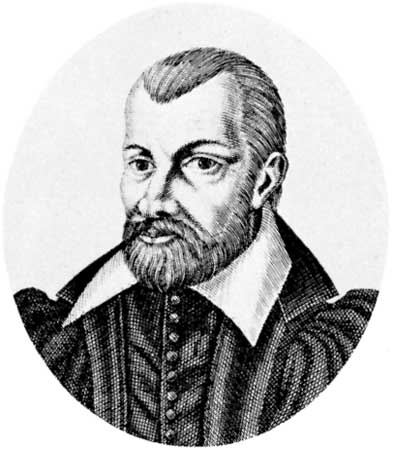 HTN masuk dalam kategori hukum publik, mengatur hubungan individu dengan negara: hak dan kewajiban warga negara terhadap negara.

Menurut Jean Bodin (1530-1596), suatu negara memiliki kekuasaan (power) dan juga kekuatan untuk memaksakan kehendaknya (force)
Hukum Tata Negara
Unsur-unsur Negara:
Rakyat
Wilayah
Pemerintahan yang berdaulat
Pengakuan dari negara lain
Hukum Tata Negara
Rakyat: terdiri atas penduduk & bukan penduduk.
Penduduk memiliki pengertian sebagai golongan yang berhak untuk menempati dan bertempat tinggal dalam suatu wilayah
Penetapan status kewarganegaraan:
Ius sanguinis: status kewarganegaraan berdasarkan keturunan 
Ius Soli: status kewarganegaraan berdasarkan tempat kelahiran
Hukum Tata Negara
Wilayah Negara: meliputi darat, laut, dan udara. Wilayah negara berupa permukaan dan tubuh bumi tertentu yang dijadikan tempat bagi negara untuk melangsungkan organisasi negara.
Wilayah negara menunjukkan sebuah kedaulatan dimana melarang negara & warga negara lain untuk melakukan kegiatan di dalam wilayah negara
Hukum Tata Negara
Hak negara dalam wilayah negaranya:
Hak negara atas penghormatan wilayahnya oleh negara lain
Hak negara untuk menentukan kedudukan dalam wilayahnya, termasuk melepaskan wilayahnya
Hak negara untuk menjalankan kekuasaanya dalam wilayah tersebut
Hukum Tata Negara
wilayah kedaulatan Negara Kesatuan republik Indonesia:
Seluruh wilayah bekas Hindia Belanda termasuk Irian Barat yang secara administratif baru dimasukkan ke dalam wilayah NKRI pada tanggal 1 Mei 1963
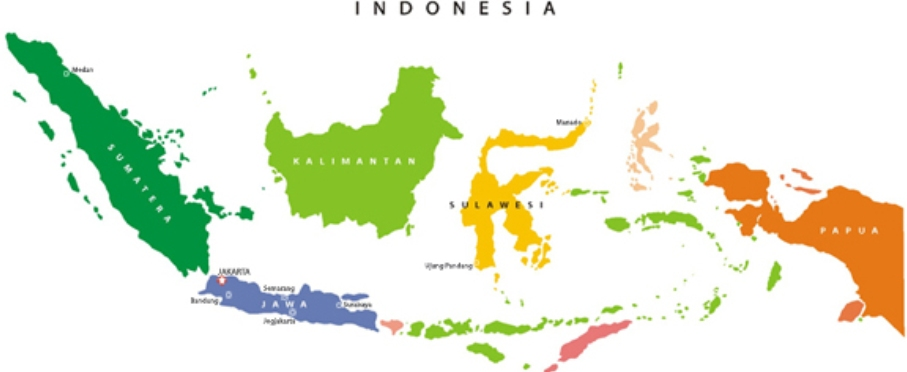 Hukum Tata Negara
Pengakuan dari Negara lain:
Pengakuan dari negara lain tidaklah bersifat mutlak, walau demikian pengakuan dari negara lain menjadi syarat utama untuk melakukan hubungan dengan negara-negara lain